Trò chơi: Thủ Môn Xuất sắc
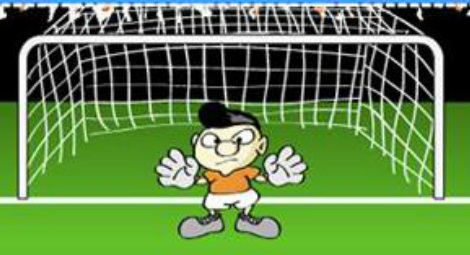 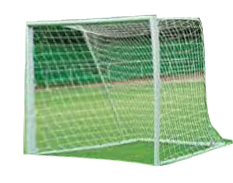 Về
Không vào
(Đúng)
Vào
(Sai)
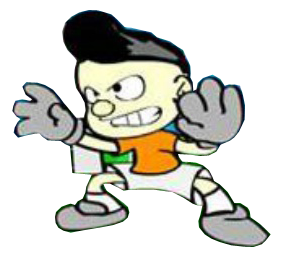 Thủ Môn Xuất sắc
Chọn
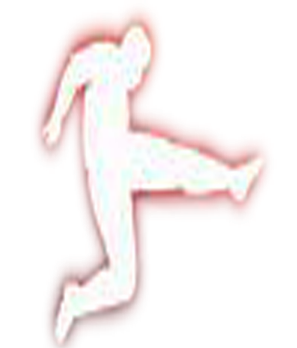 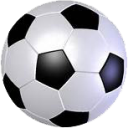 1
2
3
4
5
6
7
8
9
10
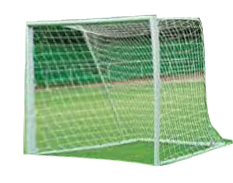 Về
vào
Không vào
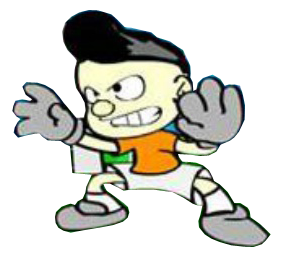 2 + 2 = ?
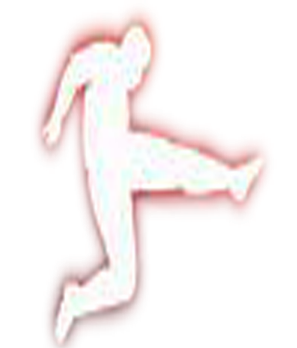 1
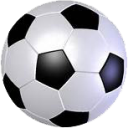 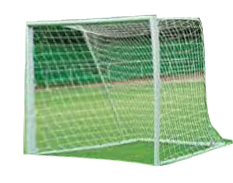 Về
vào
Không vào
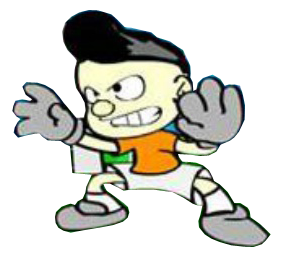 1 + 2 = ?
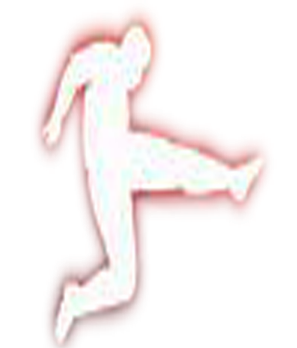 2
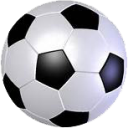 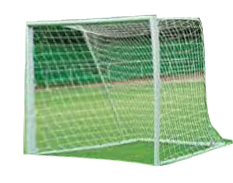 Về
vào
Không vào
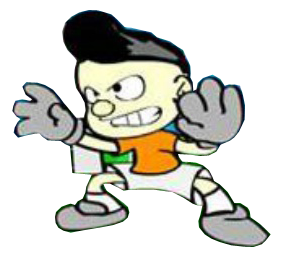 10 - 2 = ?
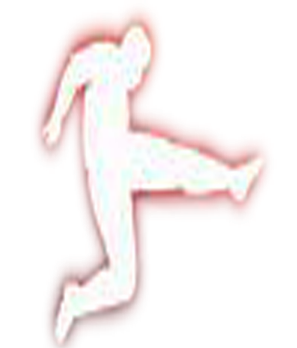 3
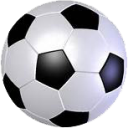 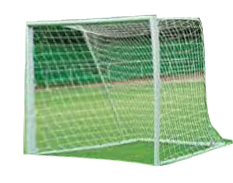 Về
vào
Không vào
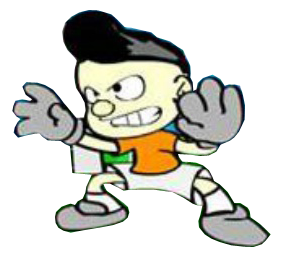 2 + 2 -1 = ?
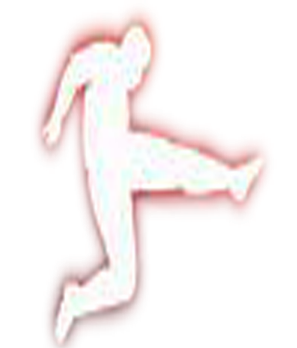 4
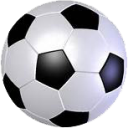 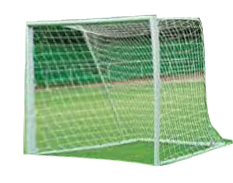 Về
vào
Không vào
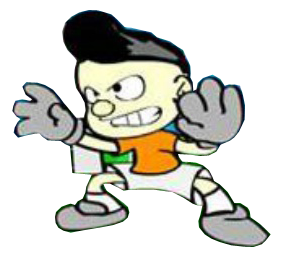 9 -5 + 2 = ?
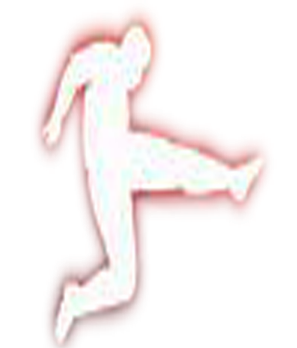 5
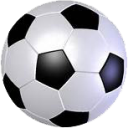 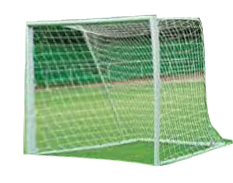 Về
vào
Không vào
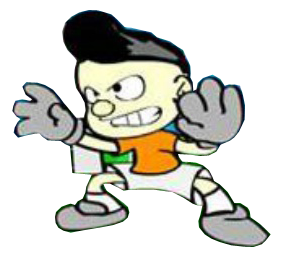 2 + 8 - 9 = ?
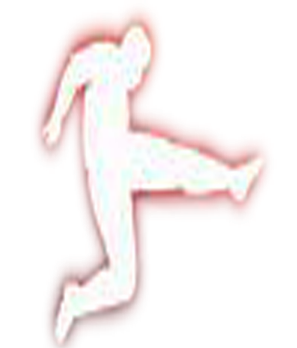 6
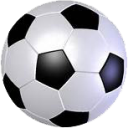 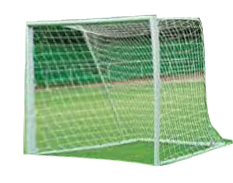 Về
vào
Không vào
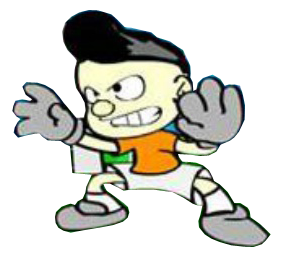 Điền dấu >,<,=
2 + 8 - 6 = 8 - 6 + 2
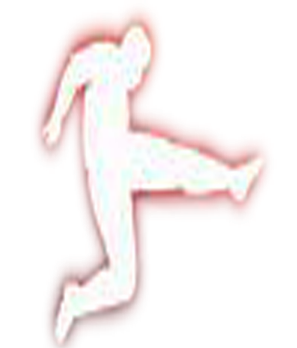 7
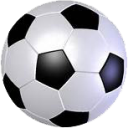 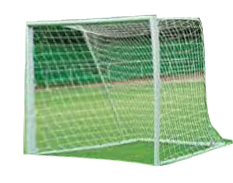 Về
vào
Không vào
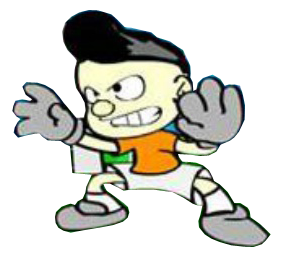 5 -5 = ?
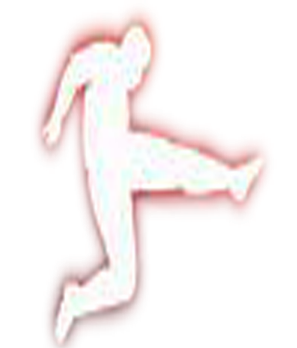 8
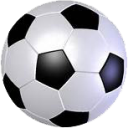 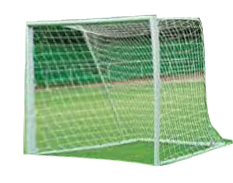 Về
vào
Không vào
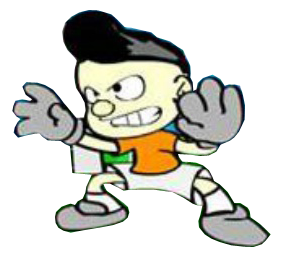 10 - 5 + 2 = ?
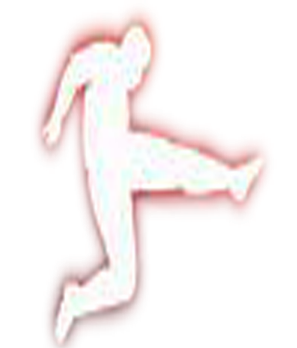 9
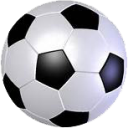 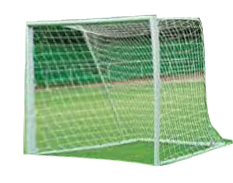 Về
vào
Không vào
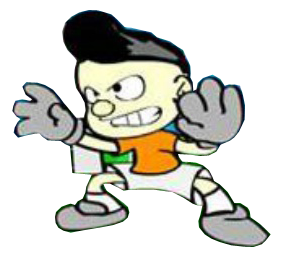 Điền dấu >,<,=
2 + 2 ? 9-3
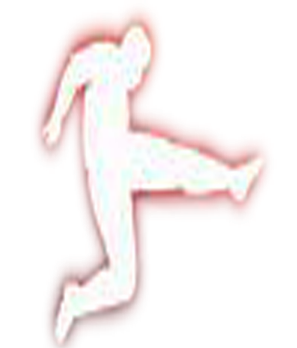 10
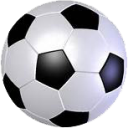 Cách chơi: THỦ MÔN XUẤT SẮC
-Hs chọn câu hỏi mang số ở Slide 2 (chính) –GV nhấp chuột vào trái banh mang số đó  Slide câu hỏi xuất hiện.
-Tại Slide câu hỏi: GV nhấp vào trái bang mang số  câu hỏi xuất hiện  hs trả lời Đúng  GV nhấp chuột vào textbox : Không vào ; hs trả lời sai  Gv nhấp chuột vào Ô vào  sau đó nhấp vào ô: Về 
- Xong nhấp vào mũi tên quay về Slide chính  chọn tiếp câu hỏi….
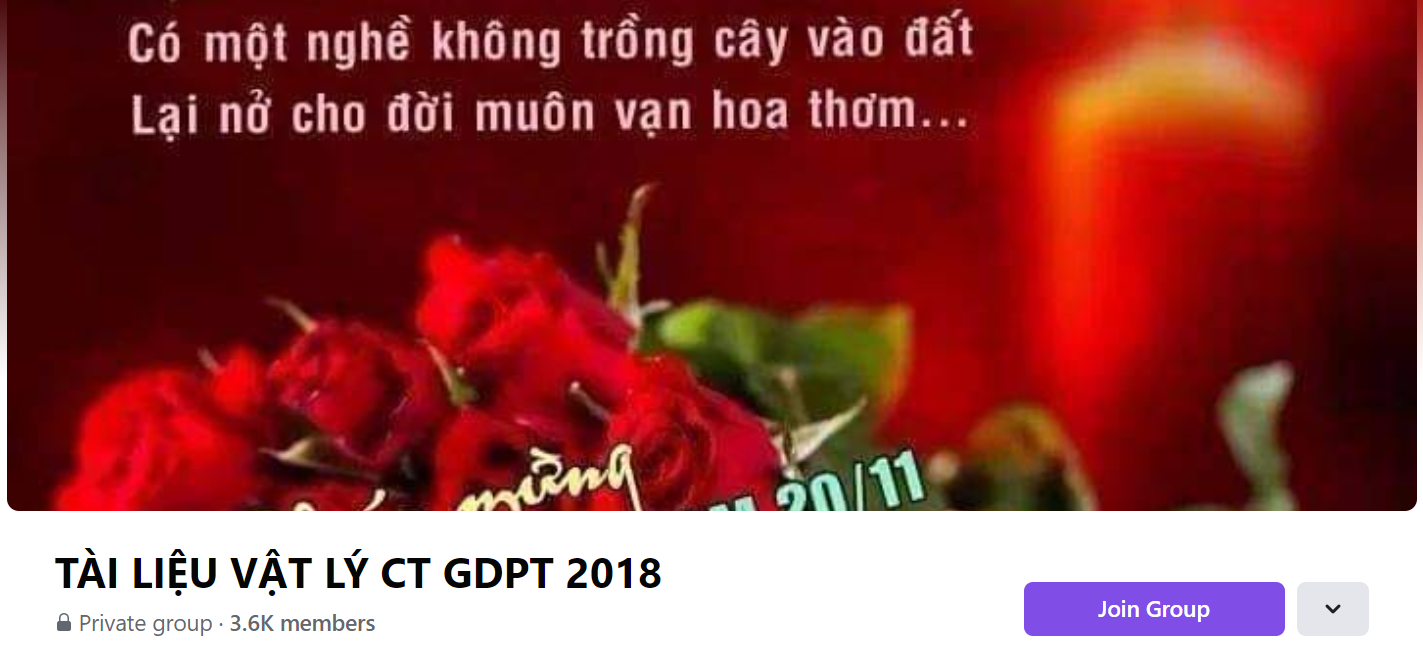 SƯU TẦM: ĐOÀN VĂN DOANH, NAM TRỰC, NAM ĐỊNH
LINK NHÓM DÀNH CHO GV BỘ MÔN VẬT LÝ TRAO ĐỔI TÀI LIỆU VÀ CHUYÊN MÔN CT 2018
https://www.facebook.com/groups/299257004355186